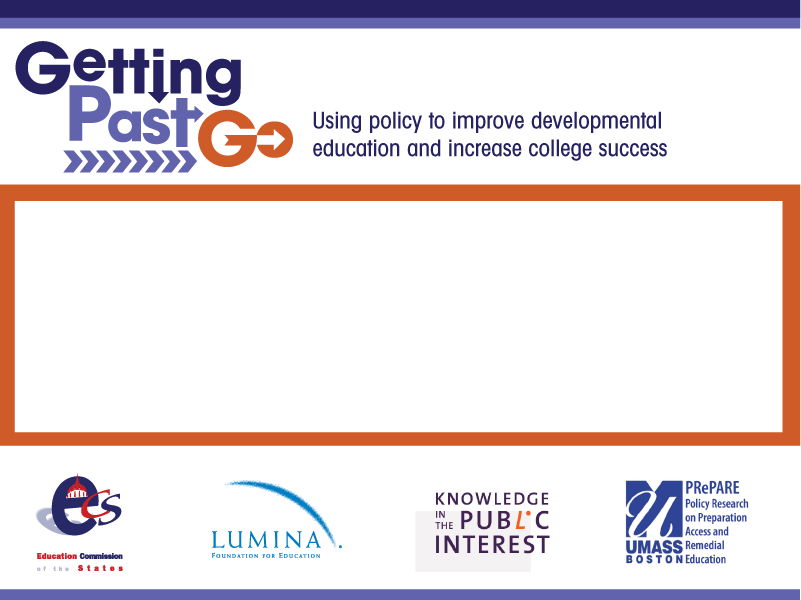 Developmental Education Instructional StrategiesBruce Vandal, Education Commission of the StatesSeptember 1, 2011
Developing a Game Plan
The Layup
	Just short of the cut score
The Three Pointer
	1-2 levels below college-level
The Half-Court Shot
	3 or more levels below college-level
The Bench
	High school students below college-level
The Layup: Just below college level
Austin Peay’s Structured Assistance Model
Community College of Baltimore County’s Accelerated Learning Program
Austin Peay Structured Assistance
• Active learning
• Small group teaching
• Individualized help
• Meaningful feedback
• Monitor Student success
Traditional Model
Complete 3-6 hours non-university level courses before enrolling in Core Mathematics course
MATH1010

Mathematical Thought and Practice

43.5%  earned a D or higher
DSPM 0800

Elementary Algebra

ACT 15-16
53.1% 
Completed course with a grade of C or higher
DSPM 0850

Intermediate Algebra

ACT 17-18; or
Completed DSPM 0800
51.2% completed course with a grade of C or higher
Math 1530

Fundamentals of Statistics

28.8% earned a D or higher
Structured Assistance Redesign
Professor: Classroom
Core course content
Grade determination
Guidance
Feedback
SLA Leader: Workshop
Prerequisite competencies
Reinforce key course concepts
Test review
Student and Faculty Time
Students
Meet in class for 2x50 minute sessions
Attend math lab for at least 1 hour
Faculty
Number of classroom meetings remains unchanged
Office hours now in math lab
Structured Assistance Results
CC of Baltimore County Accelerated Learning Project
Students co-enroll in college English and highest level developmental English.
Developmental students enrolled with traditional students in college English
Developmental students pulled out into developmental English
Uses learning community approach for instruction
Developmental course reinforces and supports instruction in college English
ENG 052
ENG 101
semester 2
Traditional Model
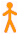 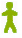 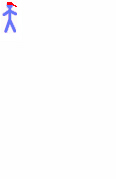 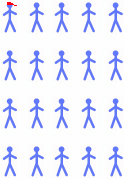 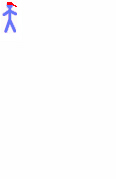 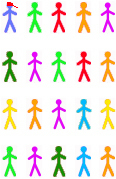 semester 1
ENG 101
ENG 052
semester 1
semester 1
ALP Model
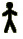 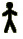 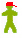 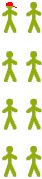 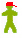 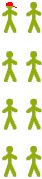 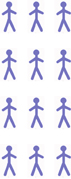 A, B, or C
in 101
279
27%
A, B, or C
in 101
142
63%
took 052
2007-09
227
took 052
fall 06
1023
S in 052
175
77%
S in 052
604
59%
took 101
227
100%
took 101
383
37%
Accelerated Learning Project Results
students who took traditional developmental writing in fall 06
students who took ALP in
fall 07, 
spring 08, 
fall 08, 
spring 09
Three Pointer: Modularization
Jackson State SMART Math
Cleveland State and Chattanooga State “U Do the Math”
Jackson St. SMART Math
Modularization & Multi-Exit Options
12 modules replaced 3 traditional courses
Prerequisite modules were identified for success in:
 general education math courses
 other college level courses
 programs not requiring college level math
Changes in Developmental Math Requirements approved by Curriculum Committee 
Procedures set up to advise students of their multi-exit options based on their career choices
Academic Program Readiness
Jackson State’s Module Distribution
Module Requirements by Academic Program
Mastery Learning
New student begins with  Pre-Test on Module 1
80% mastery moves student to next module, If less than 80%, 
Student studies work text book : and does homework assignment s for Module 1 in MyMathLab + (80% Mastery)
After homework is completed  student works and turns in Notebook problems found in MML+ (100% Mastery). 
Student takes Practice Test in MyMathLab+ (80% Mastery)
Student takes Post Test in MyMathLab+ (75% Mastery)
Student , moves to Module 2 and so on
SMART Math Results
Cleveland State Emporium Model
3 Developmental Math Classes
Basic Math, Elementary Algebra, Intermediate Algebra
Emporium Model, Mastery Learning 1+2 Format

7 College Math Classes 
College Algebra, Finite Math, Statistics (1 + 2)
Precalculus I & II, Applied Trig, Business Calculus (2 + 1)

2 Computer Labs, 4 Computer Classrooms
60 computer lab on main campus in Cleveland
35 computer classroom/lab on campus in Athens
The Cleveland State Model
Course Layout
Each course consists of 10 – 12 mini-modules
1 hour class meeting each week – students work in class
2 hours work outside class each week – at least 1 hour in lab
Students expected to complete one module each week

Course Grade
10% Attendance Grade - class & lab attendance, module finished
30% Homework Sets – 2 to 5 sections per module
60% Quiz and Exam Grades – 1 quiz each module, 2 exams

Course Standards
Students must complete every homework set (70 or better)
Students must pass every module quiz  and exam (70 or better)
Students must pass attendance grade (70 or better)
Students may take each quiz and exam multiple times
Cleveland State Results
Initial Results
Developmental Math Completion 54% to 72%
College Math Completion from 72% to 74%
35% Growth in Math Enrollments 
20% Savings Sustained
TBR Study Logistical Regression (Schutz & Tingle) 
Strong positive effect on course success
Strong positive effect on next course success, including both dev math and college math
Gender and Race were not factors in predicting course success - achievement gaps were closed
The Half Court Shot: Multiple Levels Below College Level
Washington I-BEST Model
California Acceleration Project
Washington I-BEST Model
Integrated Learning Outcomes
Compile Resources
Create Integrated Learning Outcomes
Match Available Standards to Integrated Learning Outcomes
Assess, Review and Revise Integrated Learning Outcomes
Integrated Teaching
Both instructors work as a collaborative team to design and deliver the program.
They are both present in the classroom
The adult basic education instructor ensures that basic skills are within the context of the workforce education content and gauge student progress.
The workforce education instructor focuses on the delivery of the workforce content.
I-BEST Results
I-BEST students were more likely to:
continue into credit-bearing courses
earn credits toward a credential
earn a certificate 
improve their basic skills.
Probability of credential 50% greater for I-BEST Students
California Acceleration Project English/Reading
Chabot College English 102:
Reading, Reasoning, and Writing (Accelerated)
A one-semester 4-unit developmental English course leading directly to English 1A
An alternative to two-semester, 8-unit sequence
No minimum placement score, students self-place in either the accelerated or two-semester path
Developed with “backwards design” from college English:
Students engage in the same kinds of reading, thinking, and writing of college English, with more scaffolding and support
College has expanded accelerated offerings in last decade:
Course now constitutes more than 66% of entry-level sections
Success in College-Level English Doubles
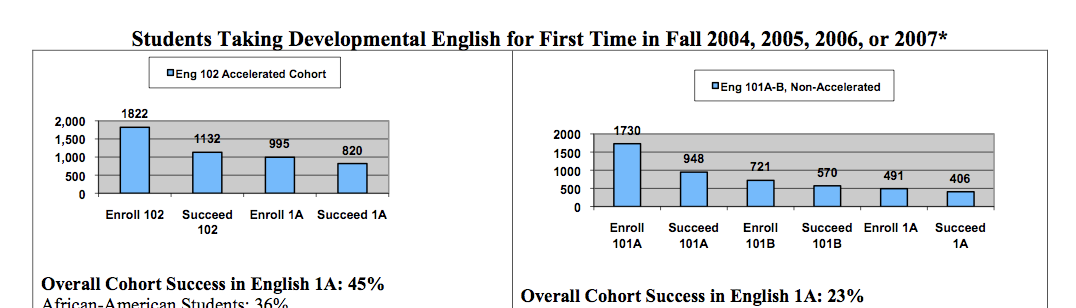 California Acceleration ProjectMath
Statpath, Los Medanos College
A new one-semester developmental Math course with no minimum placement score:
Bypasses the standard 4-course sequence leading to Calculus
Developed through “backwards design” from college statistics:
Includes only those elements of algebra and arithmetic sequence that are directly relevant to statistics
Provided with “just-in-time remediation” as students engage in statistical analysis
Offered as experimental course 2009-2011, recently approved as permanent course
Greater Success for All Students
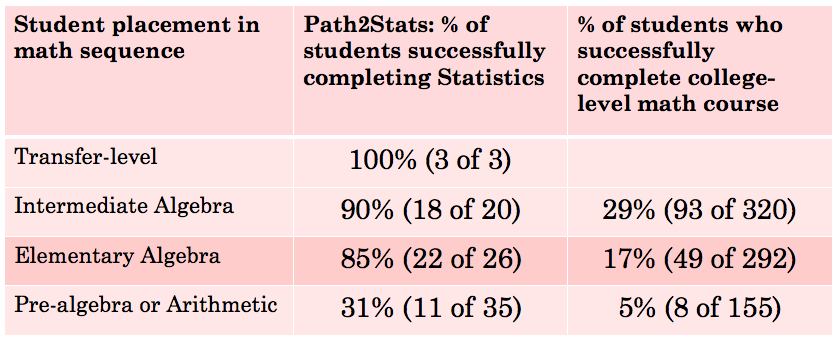 The Bench: Early Assessment
Florida’s Postsecondary Education Readiness Test
Arkansas Early Assessment/Early Intervention Model
Florida: Early Assessment and Intervention
Florida Postsecondary Education Readiness Test (PERT) used for placement at community colleges, early assessment in high schools.
Developed competencies for upper/lower level math, English and reading.
New diagnostic assessments pinpoint deficiencies
High schools and community colleges develop early intervention courses.
Student exit exam in early intervention courses equal college readiness.
Arkansas Early Assessment/Intervention Programs
Students can take placement test as early as 8th grade at no cost to student.
Requires the use of “college readiness assessments” in the development of college and career planning at Arkansas public schools.
Students scoring below cut score shall receive instruction to address remediation their senior year.
Identify eligible students for local programs through the use of the college readiness assessments.
High school students who score above the stated cut score are eligible to enroll in postsecondary courses.
For More Information
Bruce Vandal
bvandal@ecs.org
http://GettingPastGo.org